Е.А. Рыжук,
МБОУ СШ №24
ФГОС с «человеческим лицом»
Зачем нам рефлексировать
Красноярск  2018
ФГОС
Федеральный государственный образовательный стандарт (ФГОС) — совокупность обязательных требований к образованию определенного уровня и (или) к профессии, специальности и направлению подготовки, утвержденных федеральным органом исполнительной власти, осуществляющим функции по выработке государственной политики и нормативно-правовому регулированию в сфере образования. 
- Федеральный закон 
от 29 декабря 2012 г. N 273-ФЗ
 "Об образовании в Российской Федерации"
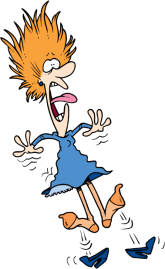 ФГОС
Главная задача = активизация познавательных возможности обучающегося => изучение его личностных проявлений. 

Современный урок -многофункциональная единица образовательного процесса

Урок должен быть:
- актуальным = существенным для настоящего времени 
- действенным
Учитель и ученик сегодня
NB: школа учит учиться! 
Учитель =  личность, обучающая способам творческой деятельности, направленной на самостоятельное приобретение и усвоение новых знаний. 
Ученик ≠ пассивный участник образовательного процесса, но = равный участник образовательного процесса (постановка целей и задач, определение план своей работы, выбор средства и способа достижения поставленных целей, участие в оценивании).
Современный урок
Подходы
Деятельностный подход

Цель = развитие личности учащегося на основе освоения универсальных способов деятельности. 

Обучение должно происходить в ходе выполнения продуктивных видов работы, где все виды деятельности ≠ самоцель, но = способ решения конкретных личностно важных проблем и задач. 

Личностно-ориентированный  подход
Учет индивидуальных особенностей обучаемых, которые рассматриваются как личности, имеющие свои характерные черты, склонности и интересы.
ФГОС и урок иностранного языка
Современный урок иностранного языка
 - четкое формулирование цели;
 - определение оптимального содержания урока;
 - прогнозирование уровня усвоения обучающимися знаний, умений и навыков; 
- выбор наиболее рациональных методов обучения;
 - выбор оптимального сочетания различных форм работы на уроке и максимальную самостоятельность обучающихся; 
- преподаватель организует проблемные и поисковые ситуации, активизирует деятельность обучающихся; 
- создание условий успешного обучения учащихся.
ФГОС и урок иностранного языка
Цели обучения иностранному языку:
1. Развитие иноязычной коммуникативной компетенции в совокупности ее составляющих: речевая, языковая, социокультурная/межкультурная, компенсаторная, учебно-познавательная компетенции.
2. Развитие личности учащихся.
3. Формирование и развитие универсальных учебных действий (УУД).

Предполагаемые результаты обучения :
1. Предметные результаты.
2. Личностные результаты			УУД
3. Метапредметные результаты. 

«Универсальные учебные действия» – это совокупность действий обучающегося, обеспечивающих его культурную идентичность, социальную компетентность, толерантность, способность к самостоятельному усвоению новых знаний и умений, включая организацию этого процесса.
ФГОС и урок иностранного языка
Особенности


Практическая направленность урока
Атмосфера общения
Единство целей
Структура урока
1. Структура урока усвоения новых знаний:
 
1) Организационный этап.
2) Постановка цели и задач урока. Мотивация учебной деятельности учащихся.
3) Актуализация знаний.
4) Первичное усвоение новых знаний.
5) Первичная проверка понимания
6) Первичное закрепление.
7) Информация о домашнем задании, инструктаж по его выполнению
8) РЕФЛЕКСИЯ (ПОДВЕДЕНИЕ ИТОГОВ ЗАНЯТИЯ)
 













2. Структура урока актуализации знаний и умений (урок повторения)
 
1) Организационный этап.
2) Проверка домашнего задания, воспроизведение и коррекция знаний, навыков и умений учащихся, необходимых для творческого решения поставленных задач.
3) Постановка цели и задач урока. Мотивация учебной деятельности учащихся.
4) Актуализация знаний.
-  с целью подготовки к контрольному уроку
-  с целью подготовки к изучению новой темы
5) Применение знаний и умений в новой ситуации
6) Обобщение и систематизация знаний
7) Контроль усвоения, обсуждение допущенных ошибок и их коррекция.
8) Информация о домашнем задании, инструктаж по его выполнению
9) РЕФЛЕКСИЯ (ПОДВЕДЕНИЕ ИТОГОВ ЗАНЯТИЯ)



3. Структура урока комплексного применения знаний и умений (урок закрепления)
 
1) Организационный этап.
2) Проверка домашнего задания, воспроизведение и коррекция опорных знаний учащихся. Актуализация знаний.
3) Постановка цели и задач урока. Мотивация учебной деятельности учащихся.
4) Первичное закрепление
-  в знакомой ситуации (типовые)
- в изменённой ситуации (конструктивные)
5) Творческое применение и добывание знаний в новой ситуации (проблемные задания)
6) Информация о домашнем задании, инструктаж по его выполнению
7) РЕФЛЕКСИЯ (ПОДВЕДЕНИЕ ИТОГОВ ЗАНЯТИЯ)
рефлексия
РЕФЛЕКСИЯ — тип философского мышления, направленный на осмысление и обоснование собственных предпосылок, требующий обращения сознания на себя.
-(Философский словарь)

РЕФЛЕКСИЯ — Процесс самопознания субъектом внутренних психических актов и состояний.
-(Психологический словарь терминов)

РЕФЛЕКСИЯ — размышление, самонаблюдение.
-(Педагогический терминологический словарь)
Функции рефлексии
диагностическая
уровень взаимодействия между участниками педагогического процесса, его эффективности;
проектировочная 
моделирование, проектирование предстоящей деятельности, целеобразование; 
организаторская
выявление способов и средств организации продуктивной деятельности и взаимодействия;
коммуникативная
условие продуктивного общения педагога и воспитанника; 
смыслотворческая 
формирование в сознании учащегося смысла их собственной деятельности,; 
мотивационная 
определение направленности и целевых установок деятельности; 
коррекционная 
 побуждение обучающихся к корректировке своей деятельности.
Классификации рефлексии
По содержанию:
Устная
Письменная

По цели:
Рефлексия эмоционального состояния и настроения
Рефлексия содержания учебного материала
Рефлексия деятельности
 
По функции:
Личностная рефлексия 
Интеллектуальная рефлексия
По способам проведения:
Анкета
Вопрос
Символ
Таблица
Ситуация 
Рисунок
 
По форме деятельности:
Фронтальная (выборочная)
Индивидуальная 
Групповая 
Коллективная
рефлексия и ууд
Рефлексия эмоционального состояния и настроения = личностные УУД

Рефлексия содержания учебного материала = познавательные УУД

Рефлексия деятельности = личностные, познавательные, регулятивные УУД
Рефлексия эмоционального состояния и настроения
1. «Смайлики. » 
2.Использование различных изображений:
 «Букет настроения». 
3. Эмоционально-художественное оформление.
4. Оценка своего эмоционального состояния.
5. «Гимнастика»
Рефлексия деятельности
По принципу незаконченного предложения.

Опции




Рефлексия "Благодарю…" Thank You.
 
Рефлексия "Плюс – минус – интересно".
Рефлексия деятельности
"Синквейн"
«Оценочная лесенка»
 «Бассейн» 
 «Поезд»
 «Корзина идей»
 


 «Мишень»
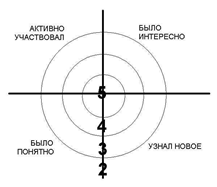 Рефлексия содержания учебного материала
Спонтанная, нерегулярная  рефлексия =
реплики, мнения, суждения, сомнения, вопросы, выводы учащихся в произвольной форме. 
Циклическая рефлексия – в начале или в конце определенного цикла, этапа обучения. 
Тематическая – рассматривающая отдельные вопросы учебного процесса или анализирующая изучение конкретных языковых навыков (skills), действий.
Рефлексия содержания учебного материала
спасибо за внимание !